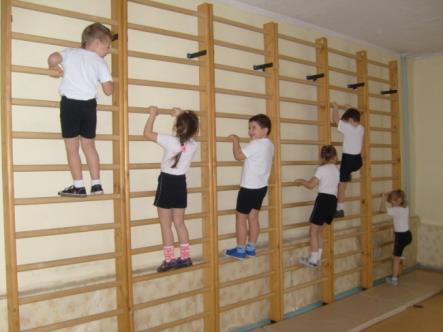 Проект«Движение + движения = формула здоровья.»
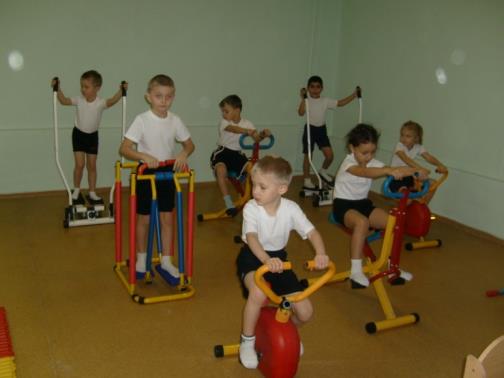 Подготовила: Переведенцева Т. А.
Воспитатель по физкультуре 
ГБОУ СОШ 947 (4)
АКТУАЛЬНОСТЬ ПРОЕКТА.
Физиологи считают движение врожденной, жизненно необходимой потребностью человека. 
Гигиенисты и врачи утверждают: без движений ребенок не может вырасти здоровым.
По мнению психологов: маленький ребенок — деятель! И деятельность его выражается прежде всего в движениях. Движения — важное средство воспитания.
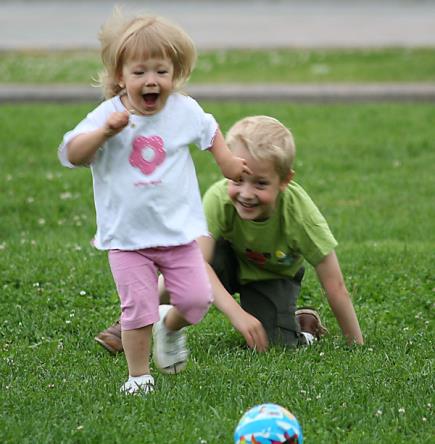 Проблематика проекта:
Двигательная активность является важнейшим компонентом образа жизни и поведения дошкольников. Она зависит от организации физического развития и воспитания детей, от уровня их подготовленности, от условий жизни, индивидуальных особенностей и функциональных возможностей растущего организма.
          Недостаточность двигательных функций у детей проявляется во всех компонентах моторики. Установлена прямая зависимость между уровнем двигательной активности детей и их словарным запасом, развитием речи, мышлением.
          Поэтому организованная своевременная работа по развитию у детей двигательной функции становится крайне необходимой и важной. 
БЕЗ  ДВИЖЕНИЯ  РЕБЕНОК НЕ  МОЖЕТ  ВЫРАСТИ  ЗДОРОВЫМ !
Выведем формулу.
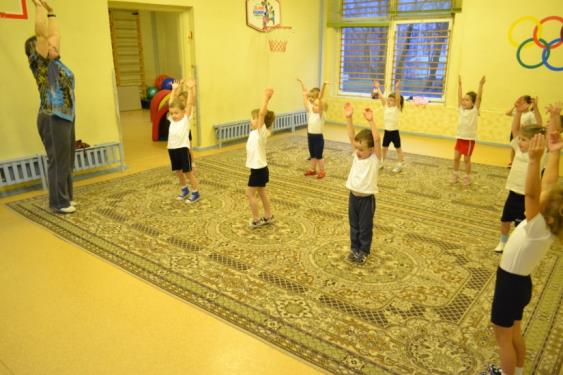 ЦЕЛЬ ПРОЕКТА:
воспитать физически развитого жизнерадостного ребенка путем формирования у него осознанного отношения к своему здоровью и потребности к здоровому образу жизни;
охрана и укрепление физического и психического здоровья детей;
оптимизация режима двигательной активности детей путем усовершенствования организованных и самостоятельных форм деятельности детей;
систематизация мероприятий по организации двигательной активности детей;
формирование интегрированных связей между двигательной, интеллектуальной, коммуникативной способностями;
создание здоровьесберегающей среды;
воспитание культурно-гигиенических навыков, формирование начальных представлений о здоровом образе жизни, развитие интереса к физической культуре и спорту.
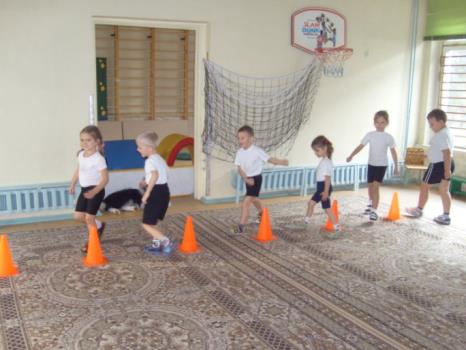 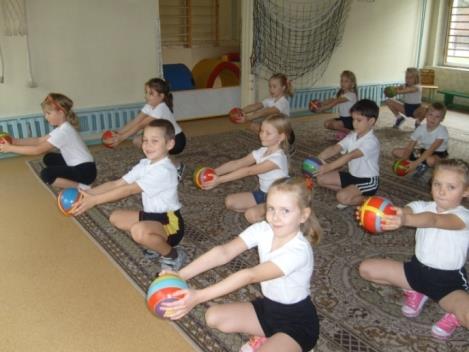 ЗАДАЧИ:
формирование жизненно необходимых двигательных умений и навыков ребенка;
приобщать детей к здоровому образу жизни через удовлетворение их естественных потребностей в движении;
создание условий для развития и саморазвития и реализации потребности детей в двигательной активности;
поднятие в глазах родителей 
     авторитета занятий по 
     физической культуре, 
     как современной 
     развивающей системы, 
     необходимой и полезной детям.
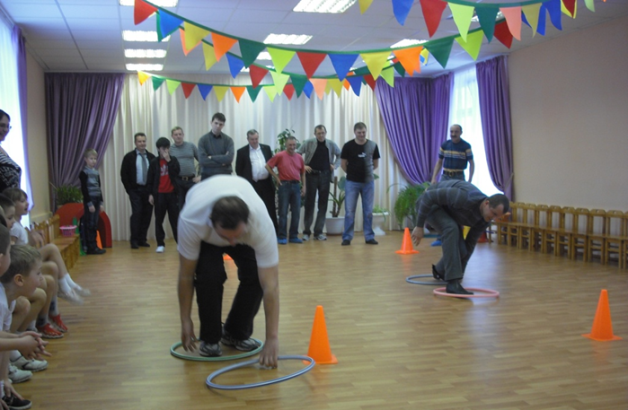 ПЛАН РЕАЛИЗАЦИИ ПРОЕКТА.
Создание необходимых условий для двигательной активности детей в детском саду и дома.
Физкультурные занятия.
Физкультурные досуги и праздники с родителями и без них.
Подвижные игры.
Занятия в тренажёрном зале.
Анкетирование родителей.
Консультации для родителей.
Презентация для родителей.
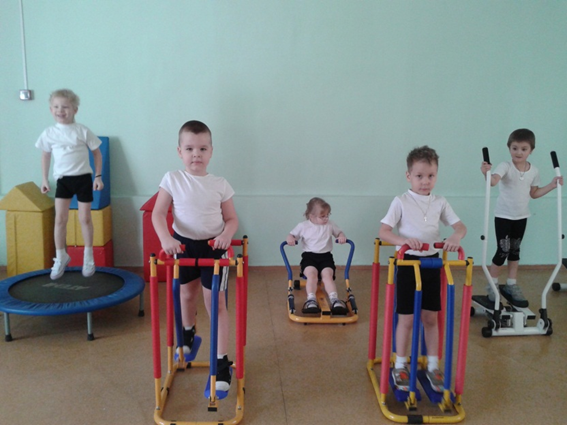 Оформление
наглядного
материала по
физическому
воспитанию
Открытые показы физкультурных занятий
Спортивные праздники с участием родителей
Формы
взаимодействия
с родителями
по физическому
воспитанию
Анкетирование, тестирование родителей
Родительские собрания, круглые столы
Индивидуальные консультации
Консультации, семинары-практикумы для родителей
Проведение досугов с участием родителей
ДВИЖЕНИЕ И ЕГО РОЛЬ В ФОРМИРОВАНИИ ЗДОРОВОГО ОБРАЗА ЖИЗНИ
СРЕДСТВО БОРЬБЫ С ГИПОДИНАМИЕЙ
СРЕДСТВО АКТИВНОГО ОТДЫХА
ФОРМА ФИЗИЧЕСКОГО САМОСОВЕРШЕНСТВОВАНИЯ
ОТВЛЕКАЮЩИЙ ФАКТОР В ПРОФИЛАКТИКЕ НЕВРОЗОВ
Предполагаемые Результаты проекта:
Увеличение объема двигательных умений и навыков.
Активизация двигательной деятельности детей, стремление к самосовершенствованию. 
Активность детей, формирование навыков основных видов движений, физических качеств.
Формирование элементарных представлений о пользе занятий физической культурой.
Повышение физической работоспособности, укрепление здоровья. 
Возрастание заинтересованности всех участников педагогического процесса - педагогов, родителей, детей.
Движение + движения
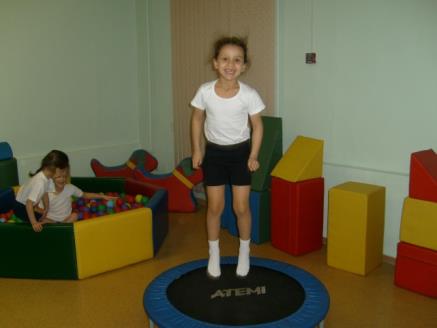 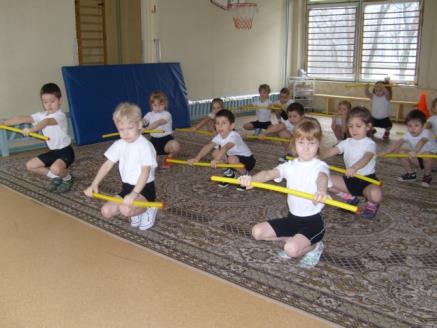 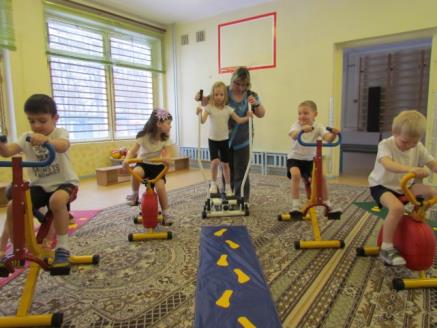 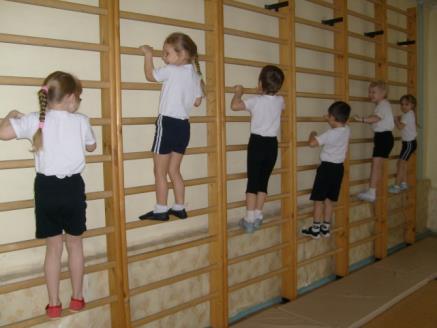 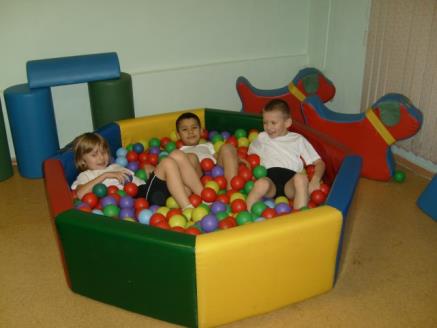 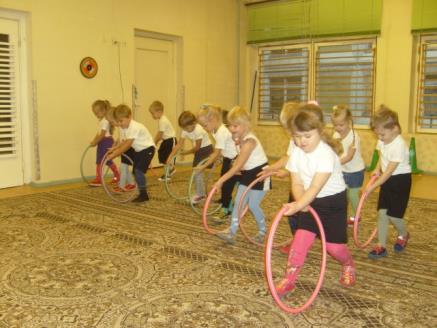 =ФОРМУЛА ЗДОРОВЬЯ
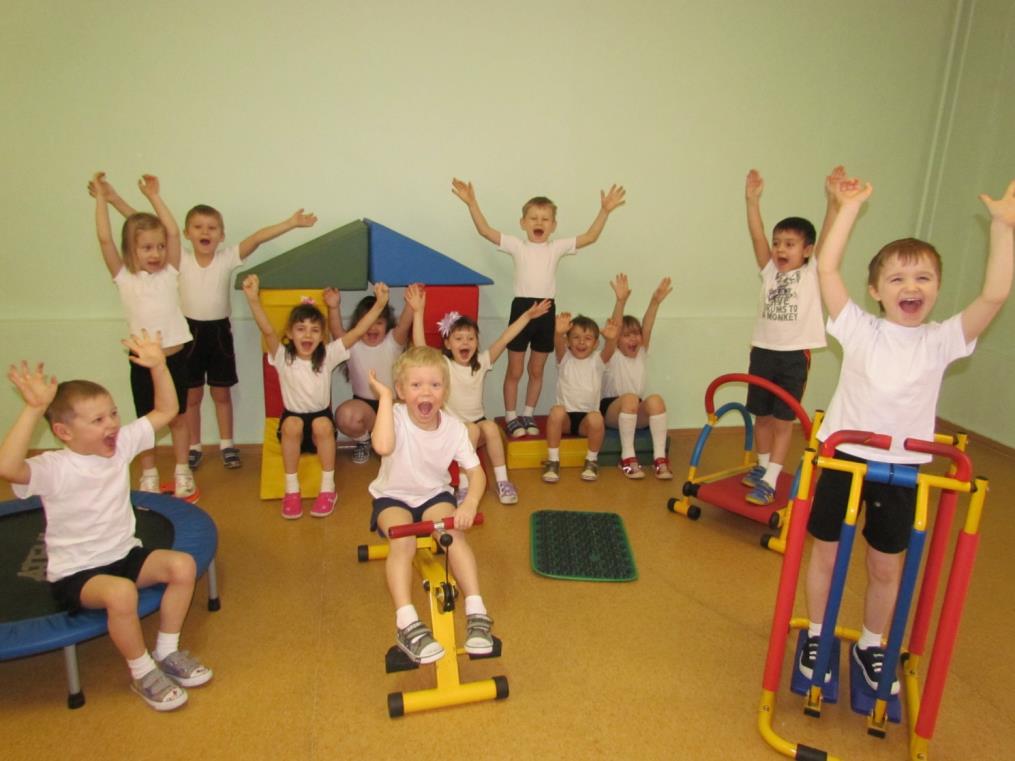 Спасибо за внимание!
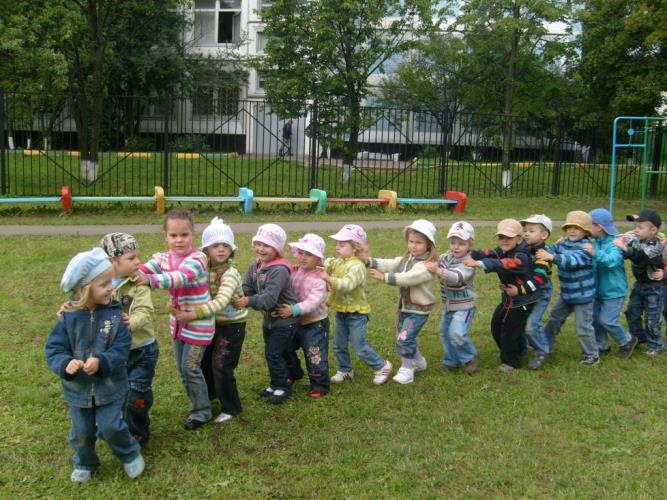